Programmazione e Laboratorio di Programmazione
Presentiamoci …
Presentiamoci …
1
Mi presento …
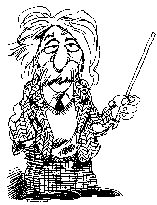 Chi sono:		Carlo Gaibisso
Cosa faccio:	Tecnologo c/o il Consiglio 	Nazionale delle Ricerche
Dove lavoro:	Istituto di Analisi dei Sistemi ed 	informatica  “Antonio Ruberti” - 	Via 	dei Taurini 19, 00185 Roma
Come potete contattarmi:
Uff:	06.4993 7108
E-mail:	labprogrtv2017@iasi.cnr.it
Presentiamoci …
2
Mi presento …
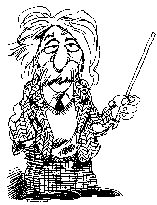 Chi sono:		Bruno Martino
Cosa faccio:	Collaboratore tecnico degli Enti 	di 	Ricerca c/o il Consiglio 	Nazionale 	delle Ricerche
Dove lavoro:	Istituto di Analisi dei Sistemi ed 	informatica  “Antonio Ruberti” - 	Via 	dei Taurini 19, 00185 Roma
Come potete contattarmi:
Uff:	06.4993 7109
E-mail:	labprogrtv2017@iasi.cnr.it
Presentiamoci …
3
Le buone e le cattive …
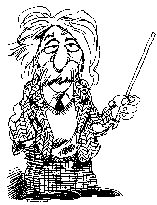 …
 …
 …
 …
 …
Presentiamoci …
4
Presentatevi …
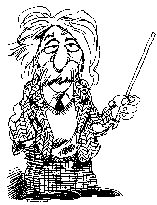 Spediscimi una e-mail all’indirizzo 
labprogrtv2017@iasi.cnr.it
Oggetto:	Info studenti
Contenuto: 	il tuo
	nome e cognome
	indirizzo e-mail
	numero di cellulare (se vuoi …)
Se in breve non ricevi una mia risposta contattami per posta elettronica o telefonicamente
Presentiamoci …
5
Presentatevi …
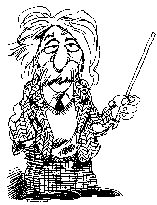 Chi conosce i diagrammi di flusso?
Chi ha una qualche esperienza di programmazione?
Quanti di voi hanno una qualche esperienza di Linux?
Presentiamoci …
6
Il materiale …
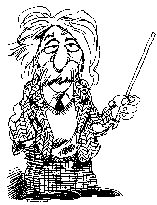 Disponibile al link
	http: //www.iasi.cnr.it/~cgaibisso
Presentiamoci …
7